Financial Disclosure Statementsand Secondary Employment & Compensation Disclosures
MARYLAND DEPARTMENT OF HEALTH 
OFFICE OF INTERNAL CONTROLS, AUDIT COMPLIANCE & INFORMATION SECURITY (IAC/S)
Financial Disclosure Statements (FDS):
What Is a Financial Disclosure?Per the Maryland State Ethics Commission, a Financial Disclosure is the filing of a form, usually on an annual basis, disclosing certain financial interests that may relate to the conflict of interest provisions defined by Maryland Code General Provisions §§5-601 - 5-611.
Who Is Required to File a Financial Disclosure Statement?
Members of Executive Branch boards and commissions
All State elected officials, candidates for State office and members of the General Assembly
Individuals involved in the procurement process, including those who can commit the State to spend more than $10,000 in a year, regardless of grade
Employees who are designated as public officials under standards set in the Public Ethics Law
Financial Disclosure Statements (FDS):
What Is a Public Official?
A “public official" includes any of the following:
An individual who receives compensation at a rate equivalent to at least State grade level 16, or who is appointed to a board, if the Ethics Commission determines that the individual, acting alone or as a member of an executive unit, has decision-making authority or acts as a principal advisor to one with authority in making State policy in an executive unit or in exercising quasi-judicial, regulatory, licensing, inspecting, or auditing functions, and the individual’s duties are not essentially administrative and ministerial.

Any other individual in an executive unit, if the Ethics Commission determines that the individual, acting alone or as a member of the executive unit, has decision-making authority or acts as a principal advisor to one with that authority in drafting specifications for, negotiating, or executing contracts that commit the State or an executive unit to spend more than $10,000 in a year.

Contractual employees who are employed full time for at least 6 months, are paid at a rate at least equivalent to State grade level 16, and who have decision-making authority, act as principal advisor to an individual with decision-making authority, or exercise quasi-judicial, regulatory, licensing, inspecting, or auditing functions.
Financial Disclosure Statements (FDS):
How Do I Complete a Financial Disclosure Statement?
Financial Disclosure Statements (FDS) are filed through the Ethics Commission’s electronic Financial Disclosure Filing System and cover the previous calendar year. Current filers must file annually between January 1 and April 30.
MDH’s Financial Disclosure Coordinator must submit a request to the Ethics Commission before an employee can access the Financial Disclosure Filing System. Employees who do not currently file an FDS, but fit the filing criteria, should:
Submit an accurate copy of their MS-22 (job description) to the Coordinator for preliminary review. The MS-22 must include the employee’s name, PIN, accurate job duties, and all required signatures. 
Await confirmation from the Coordinator before completing an FDS. The Coordinator will provide detailed instructions, including a link to the disclosure system.
Complete the FDS within 30 days of receiving confirmation.
Complete 2 hours of Ethics training within 6 months of receiving confirmation.
Secondary Employment & Compensation Disclosures:
What is Secondary Employment?
Public Ethics Law defines Secondary Employment as:
Compensated or non-compensated employment or service as an elected official at the local level or with a for-profit or non-profit entity, including a board or commission
Compensated or non-compensated employment or service with a local government or federal agency; another State-agency, a State, federal, or local government board or commission
Self-employment and individual consulting. 

Note: An employee's State position is considered primary employment and all other employment is considered secondary employment.
Secondary Employment & Compensation Disclosures:
Who Is Required to File a Secondary Employment & Compensation Disclosure Form?
Maryland Health-General Article, § 2-103(b)(6) requires Maryland Department of Health (MDH) employees to file a Secondary Employment and Compensation Disclosure Form if they are:
Grade 18 or above and also in an Executive Service, Management Service, or Appointed Service position

Why Is Secondary Employment Disclosure Required?
Disclosing secondary employment assists the Office of Internal Controls and Audit Compliance (IAC/S) in ensuring that outside employment held by MDH employees does not create a conflict of interest or impair the impartiality and independence of judgment of the employee.​

Note: These employees are required to submit a disclosure form whether or not they have secondary employment.
Secondary Employment & Compensation Disclosures:
How Do I Complete a Secondary Employment Disclosure?
Secondary Employment Disclosures are filed through the annual filing link distributed by the IAC/S and cover the calendar current year. Required filers must file annually between October and December. 
What If I'm Not Required to File a Secondary Employment & Compensation Disclosure Form?
Employees that are not required to file, but have secondary employment, should disclose their secondary employment details to their supervisors for review. If a conflict of interest or the appearance of a conflict of interest is found, it is the responsibility of the employee and his or her supervisor to disclose that information to the IAC for review.

What If I Have a Conflict of Interest?
The Public Ethics Law contains some special exemption provisions that may allow an official or employee to hold secondary employment or a financial interest that the Public Ethics Law would otherwise prohibit. Most of the provisions are applicable solely to part-time members of State boards and commissions. If your secondary employment or potential secondary employment poses a conflict of interest or an appearance of a conflict of interest, please contact Greer Dorsey at Greer.Dorsey@Maryland.gov.
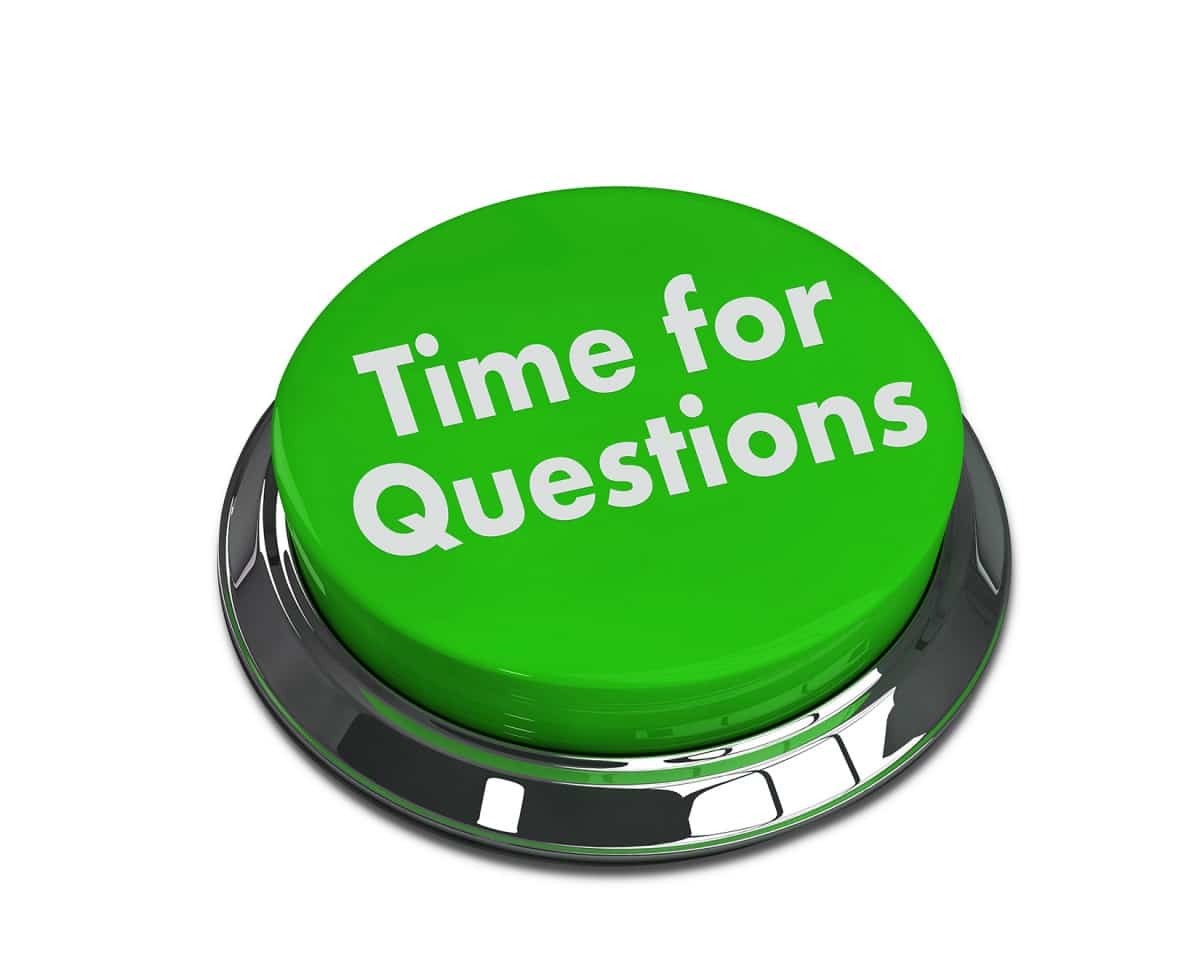 Greer Dorsey
Greer.Dorsey@Maryland.gov
For more information on the Office of Internal Controls, Audit Compliance & Information Security visit us at https://health.maryland.gov/iac/Pages/Home.aspx
This Photo by Unknown Author is licensed under CC BY-NC-ND